Simone Ceruti
KU Leuven, Instituut voor Kern- enStralingsfysica

Study of 
Pygmy Dipole States with an Active Target
Outline
Physics Case: Pygmy states
Motivation: beyond nuclear physics
SpecMAT
Conclusions
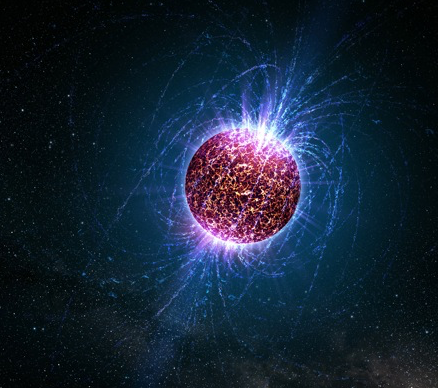 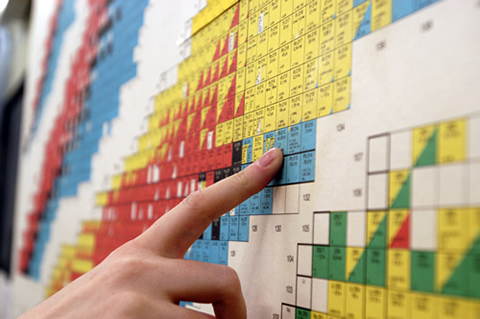 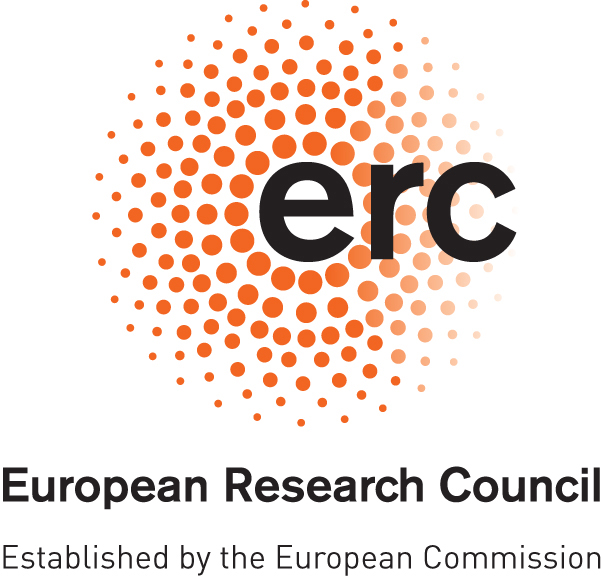 2
Physics Case
Evidence of low-energy electric dipole strength around neutron separation energy
The story started many years ago
First observation in 1961
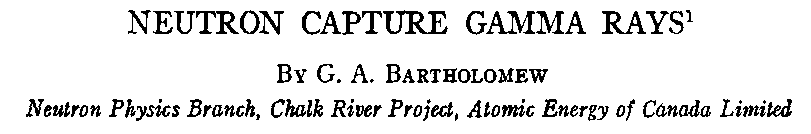 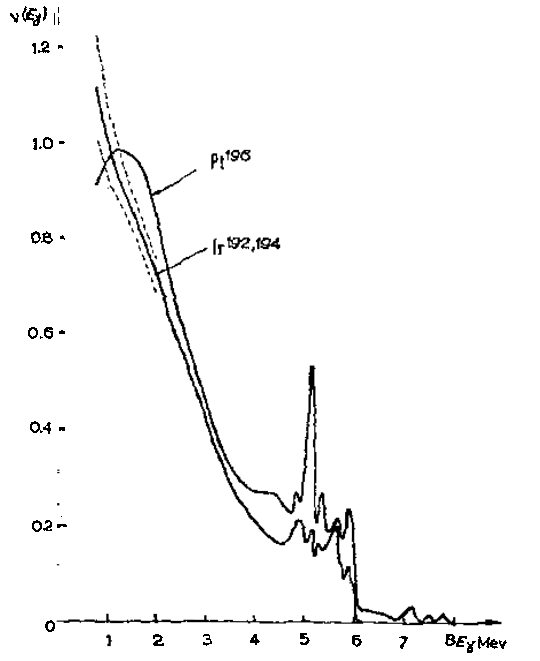 “These spectra provide examples of an unusual predominance of high-energy radiation”
Physics Case
Evidence of low-energy electric dipole strength around neutron separation energy
The story started many years ago..
First observation in 1961
In 1969 the term “pygmy resonance” was used for the first time
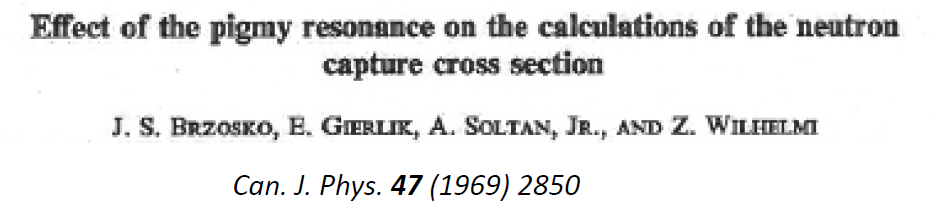 Study of the influence of these unusual states on the neutron capture cross section.
Physics Case
Evidence of low-energy electric dipole strength around neutron separation energy
The story started many years ago..
First observation in 1961
In 1969 the term “pygmy resonance” was used for the first time
In 1971 collective description of this strength
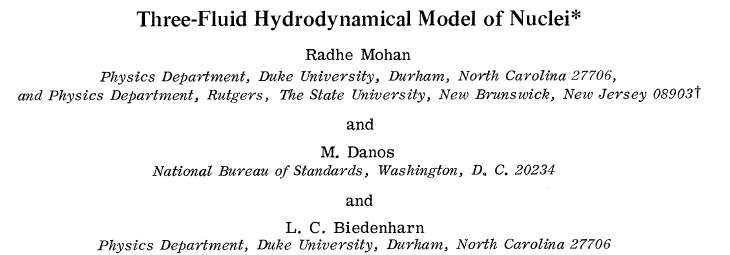 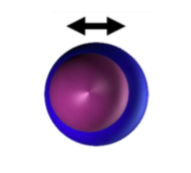 Neutron excess oscillates against the N=Z core
Physics Case
Conclusion: E1 response has two main contributions:
GDR (well know Giant Resonance)
PDR (unknown E1 strength)
theory
experiment
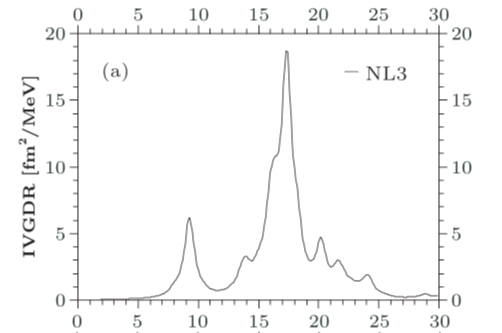 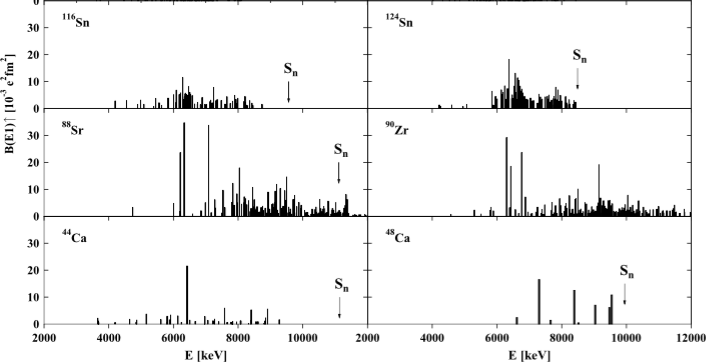 GDR
PDR
A. Carbone, PRC 81 (2010)
D. Savran et al., Progress in Particle and Nuclear Physics 70 (2013)
Physics Case
Conclusion: E1 response has two main contributions:
GDR (well know Giant Resonance)
PDR (unknown E1 strength)  Expected to increase with N/Z
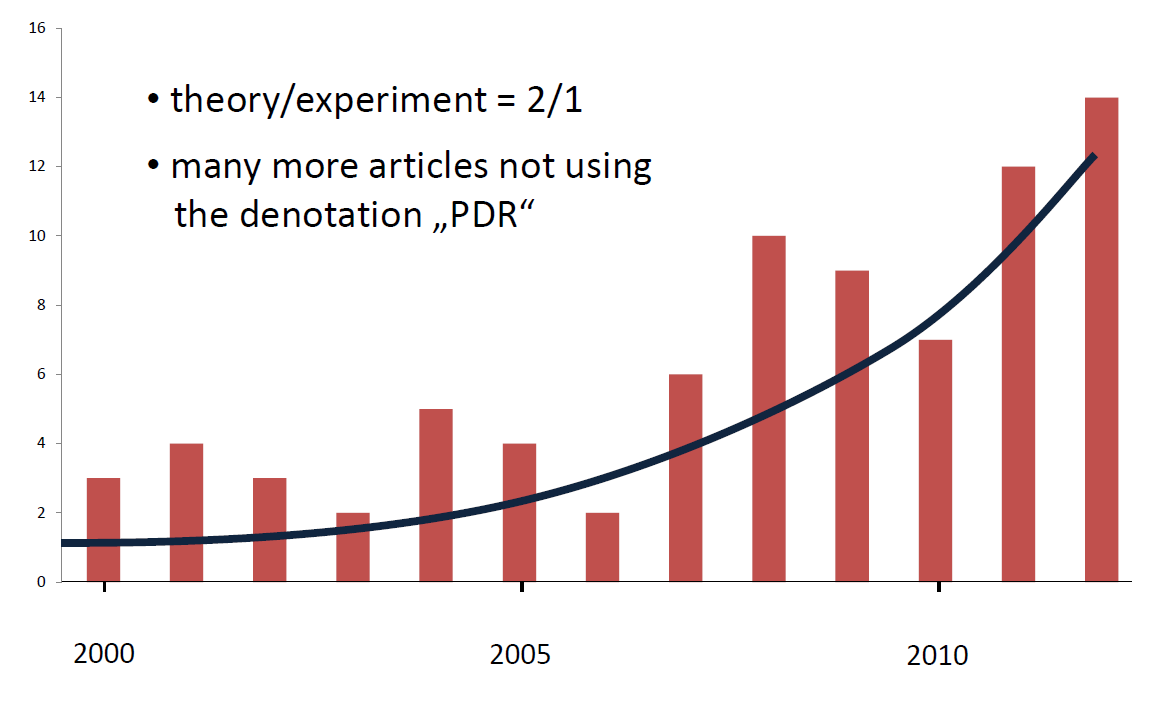 Taken from
 A. Zilges
Large interest in recent years
Less experimental works than theoretical
Motivation
Astrophysics interest  r-process mechanism
Neutron capture mechanism is influenced by the presence of GDR tail
Presence of additional strength increases the (n,g) rate
Impact on the abundance distribution
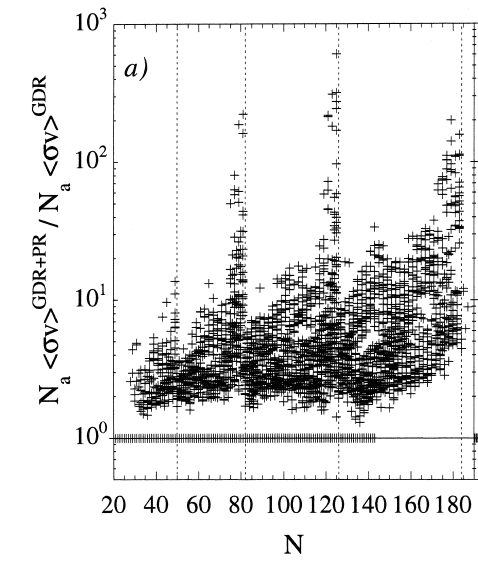 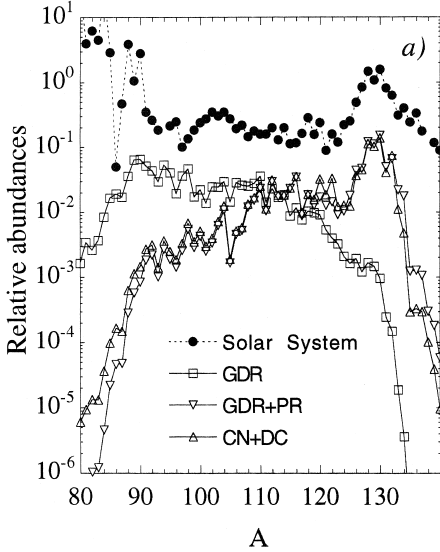 Goriely, PLB 436 (1998)
1% strength means an increase of a factor 5 the (n,g) cross section
Motivation
Nuclear Structure interest Is it a Collective state as the GDR?
Oscillation of the neutron excess against the core.
Connection with neutron skin and Equation of State (neutron star)
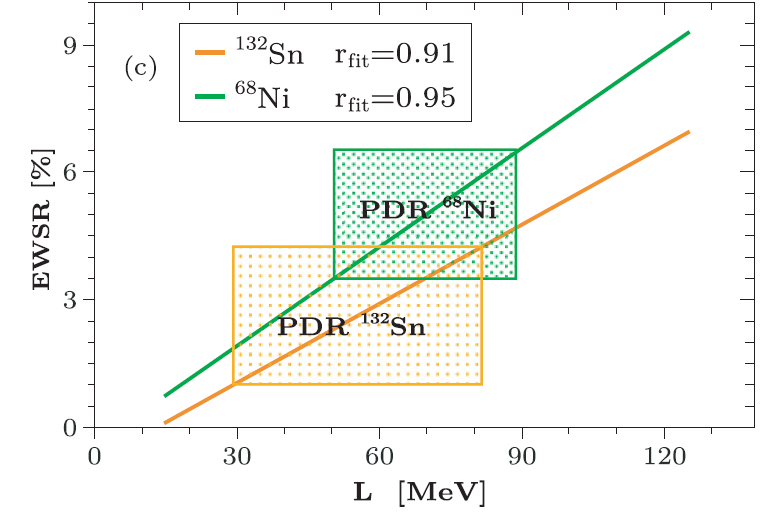 Strength of the
Pygmy
Ingredient of EoS
Symmetry Energy slope
A. Carbone, PRC 81 (2010)
Motivation
How can we excite these states?
Real photon (g,g’)
Coulomb excitation
Hadron probe (p,p’), (a,a’), (17O, 17O’)
Different probes to investigate 
the nature of these states
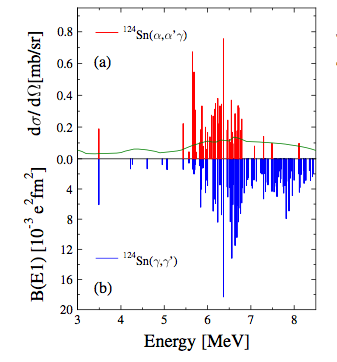 neutron-skin 
Evidence
+
IsoScalar probe
Interpreted theoretically as:
Transitional region to
GDR Tail
IsoVector probe
J. Endres, PRL 105 (2010)
Motivation
How can we excite these states?
Real photon (g,g’)
Coulomb excitation
Hadron probe (p,p’), (a,a’), (17O, 17O’)
Different probes to investigate 
the nature of these states
Transition density, RPA calculation
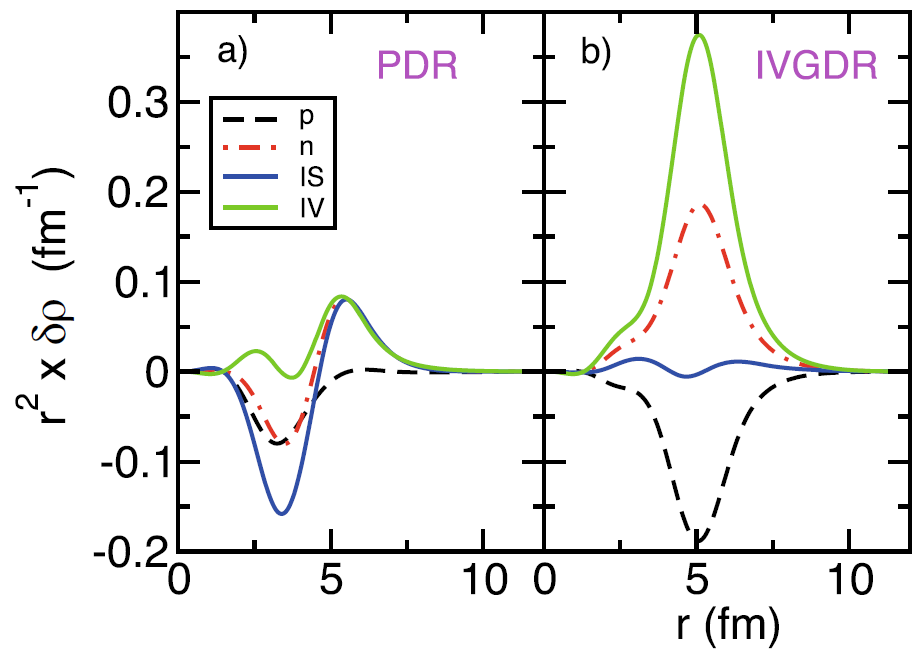 neutron-skin signature??
Other experimental data are needed!
Bracco et al., EPJA 51, (2015)
SpecMAT
Isoscalar probe alpha beam
Stable nuclei  Direct Kinematic
Low sensitivity to multipolarity of hadron scattering

Detection of gamma rays to select the mulipolarity
Analysis based on g-X angular correlation
Selection E1 states
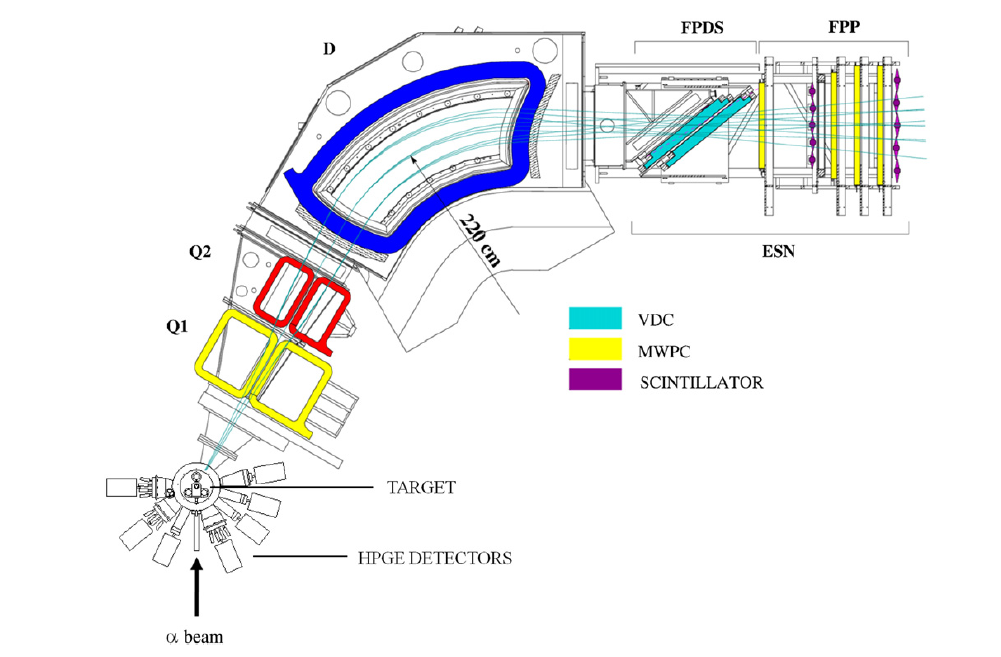 KVI
a scattering
SpecMAT
Isoscalar probe alpha beam
Stable nuclei  Direct Kinematic
Low sensitivity to multipolarity of hadron scattering

Detection of gamma rays to select the mulipolarity
Analysis based on g-X angular correlation
Selection E1 states
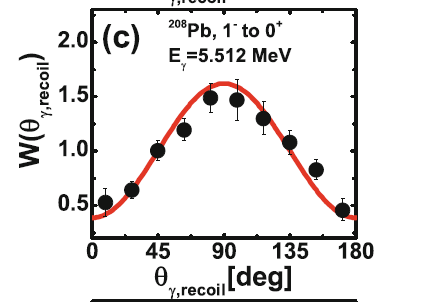 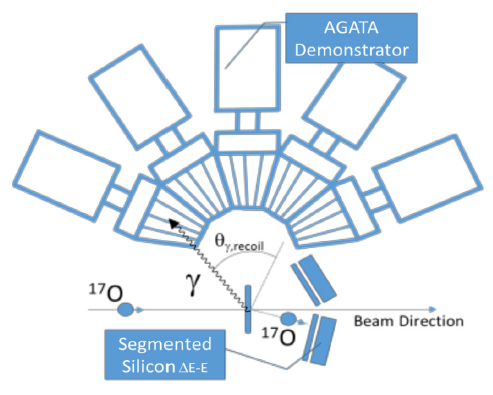 LNL-Milano group
17O scattering
SpecMAT
In exotic nuclei Inverse Kinematic
The effect is expected to be larger
Solid Target13C or He-implanted foil
Cross section is maximum at forward c.m. angle
90Sr+a @ 10 MeV/u
θcm=6
θcm=4
θcm=2
θcm=0
Not enough energy to escape a solid target
Particle information is missing
SpecMAT
SpecMAT
gamma and particle detection
Reconstruction of the kinematics  Interaction point
         Particle energy (Q-value reconstruction)
         Particle direction (angular distribution)
Selection of ground-state transitions
Identification of E1 transition from g angular distribution
Use of α gas
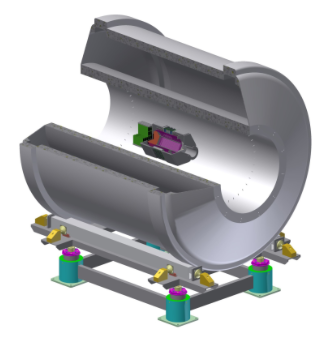 SpecMAT
Particle Detection
Energy resolution depends on the length of the track
Higher pressure  Higher cross section  Shorter track  Lower resolution
Compromise is needed
Tuning of the magnetic field intensity
Limit on beam intensity 106 pps
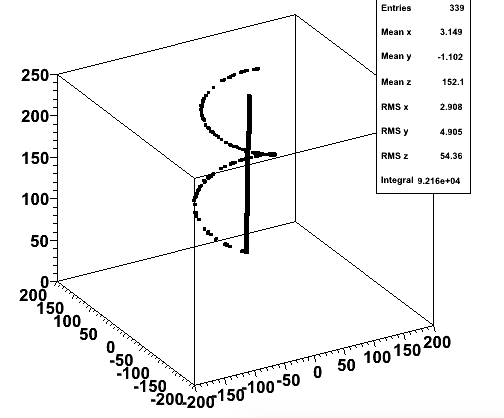 SpecMAT
Gamma detection
Energy Resolution is not crucial
Efficiency is crucial (Add-back)
Doppler correction
Good Angular Coverage Multipolarity selection
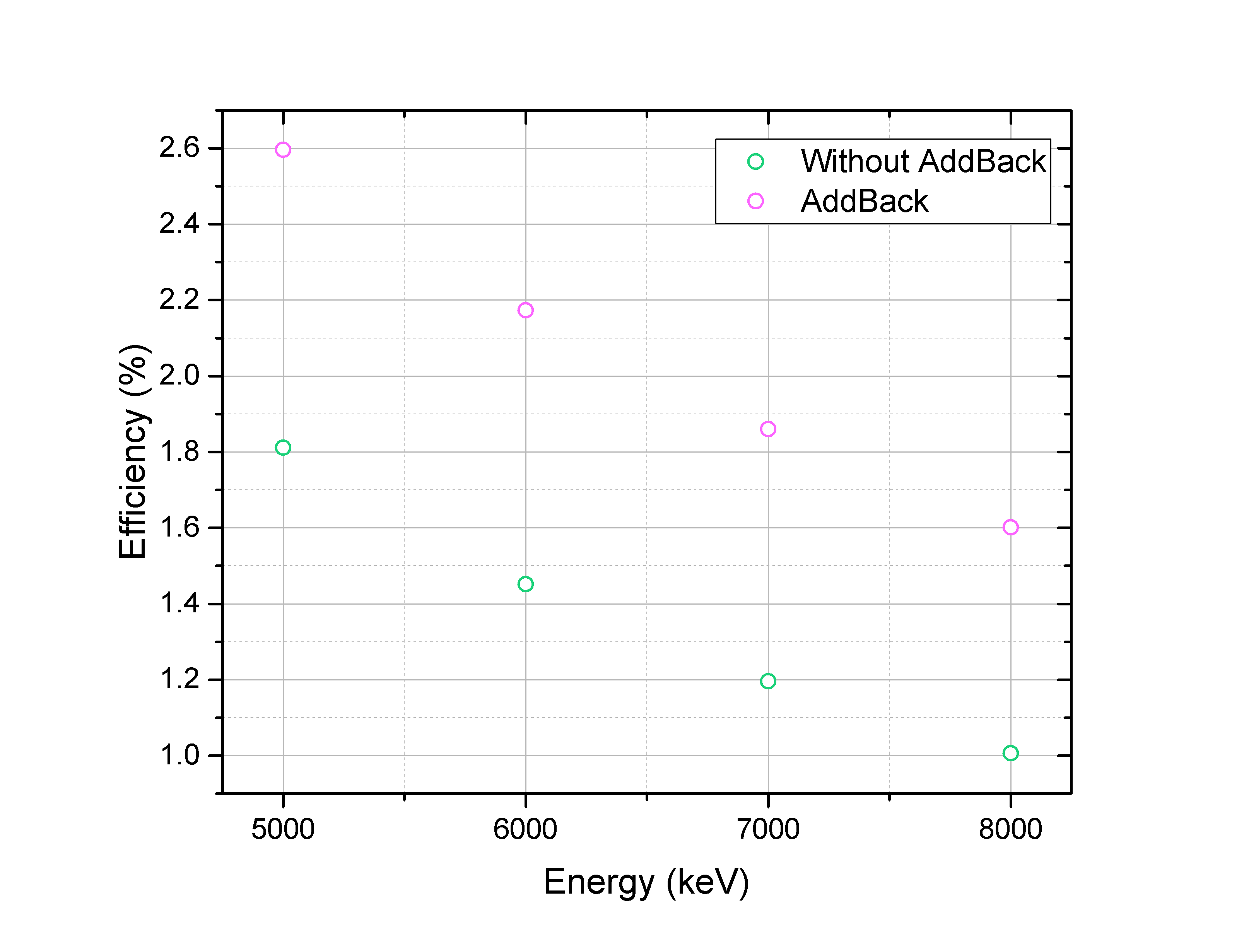 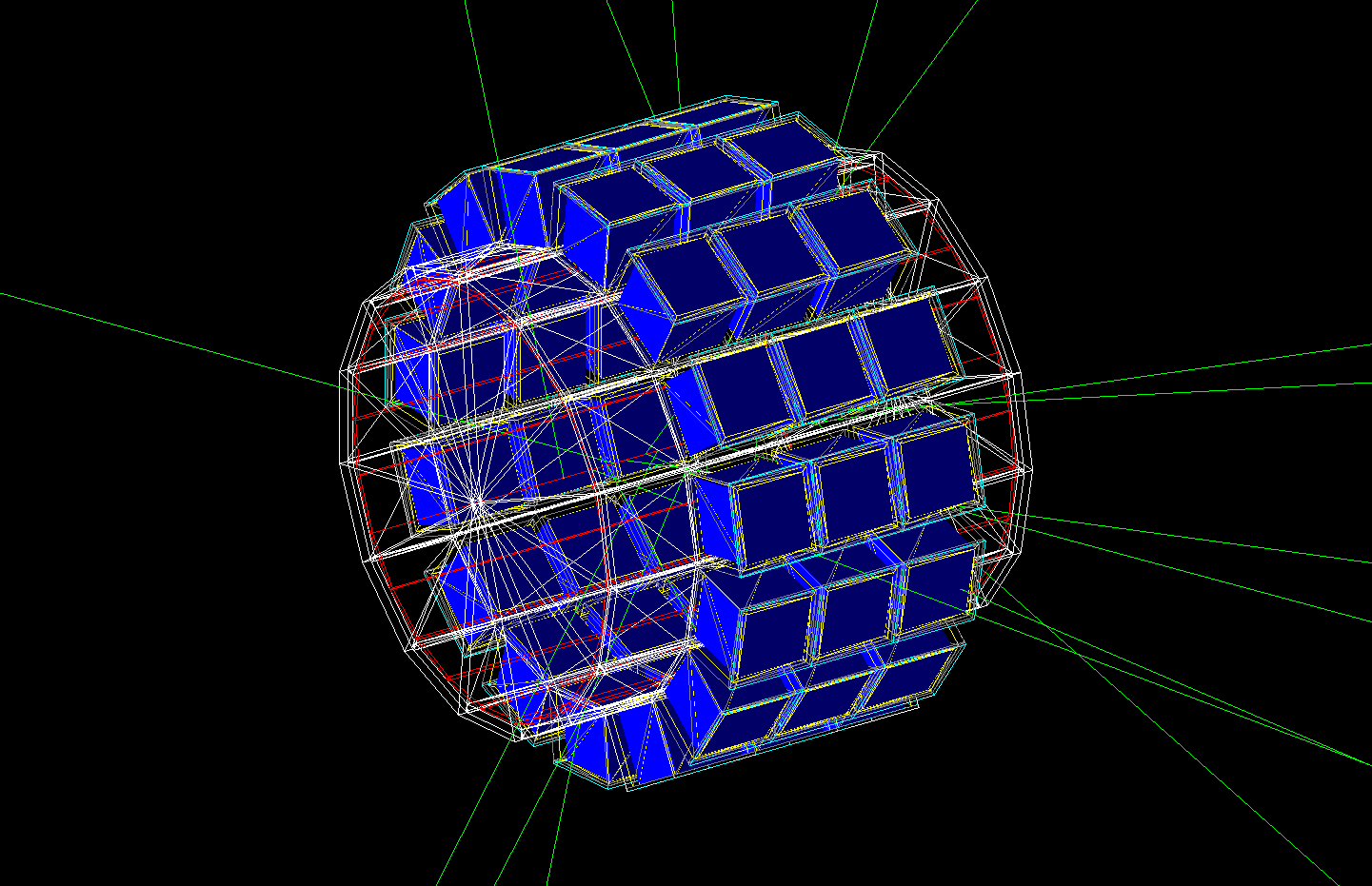 Conclusions
Submitted a LoI at ISOLDE to study isoscalar E1 strength
Long-living/stable nuclei (90Sr,150, 148, 156Gd, 194Hg) 
Still open questions
The study of neutron-rich system can help
SpecMAT could be a valid experimental option
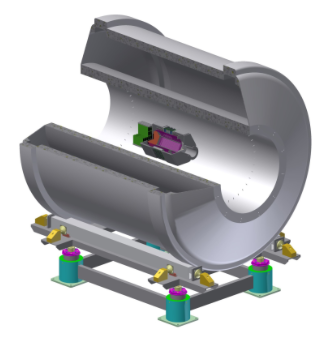 Thanks for your attention
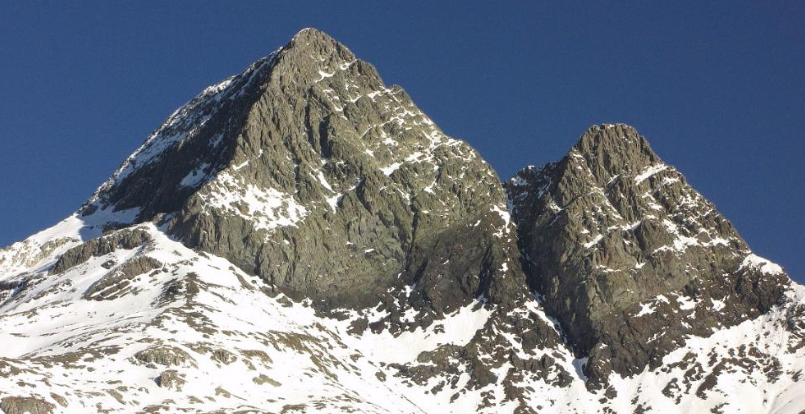 [Speaker Notes: During my brief career I had the possibility to explore two different aspects of nuclear structure. One is the collective behaviour of nuclei and the other one is the single-particle mechanisms. Indeed in the nucleus can be modelized in two ways. One is considering the nucleons as independent particles and using an approach common to atomic physics: the shell model. This reproduces many properties of nuclei but not all the observable, because the nucleus exhibit also collective characterstics as vibration and rotation mechanism where the nucleus where the nucleus as a whole is involved.]
Equation of state
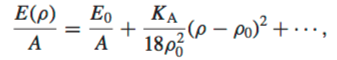 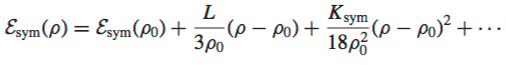 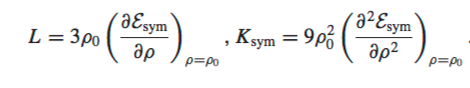